Обогащение устной и письменной речи через работу над изложением.
Учитель: Эктова М.Г.
школа № 174 г.Казани
Памятка
1. Внимательно послушай рассказ. После этого будь готов ответить на вопросы.
2. Напиши заголовок. Подумай, о чем он.
3. Составь план. 
4. Расскажи по плану сам. Послушай товарищей.
5. Напиши изложение. 
6. Проверь, ясно ли передал мысль, нет ли неоправданных повторов одного и того же слова. Все ли слова употреблены удачно.
7. Не забудь про грамотность. Проверь знаки препинания.
Готовимся писать изложение.
Послушай текст.
        «Полоски»
         Тигрица пекла пирог. Мука летела во все стороны. У стола сидел тигрёнок. Мать посмотрела на него и удивилась. Тигрёнок был белый и без полос. Малыш горько заплакал и побежал искать свои полосы. На улице он встретил зебру. Тигренок замер от удивления. Какая она полосатая! Зебра лизнула тигрёнка. На шкурке появилась тёмная полоска. Она лизнула ещё раз. Вот и полоски! Тигрёнок засмеялся. Спасибо, зебра!
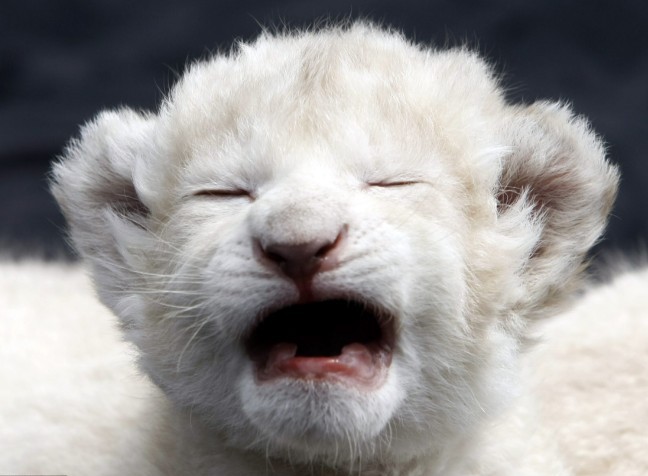 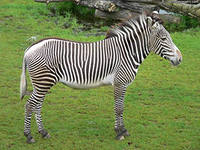 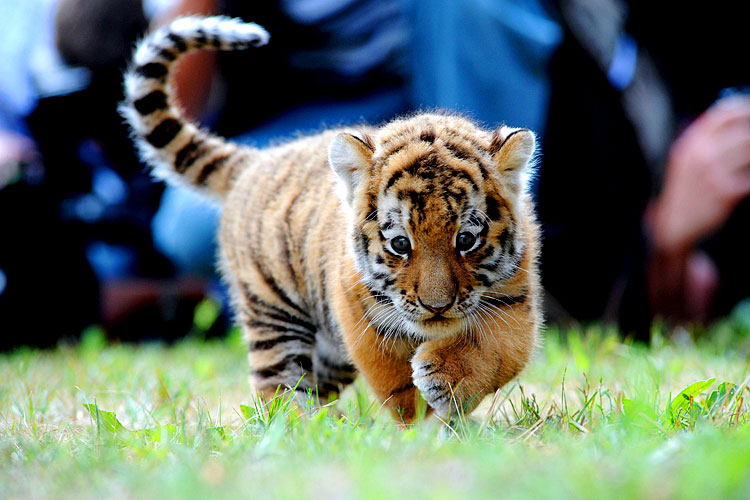 Устная работа по тексту.
1. Почему мама – тигрица не увидела полос на своём сыне? 
2. Почему малыш расстроился?
3. Почему зебра вызвала удивление у тигрёнка?
4. Как зебра помогла малышу?
5. Был ли тигрёнок вежливым?
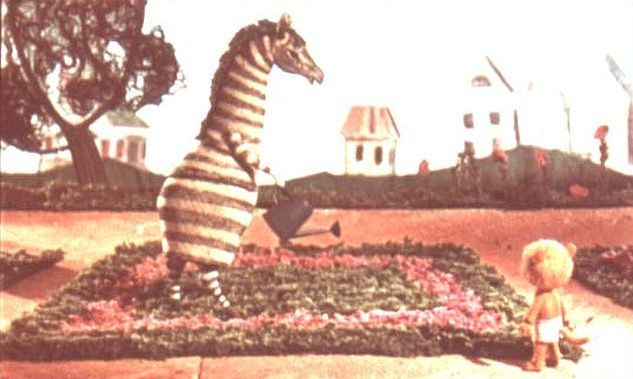 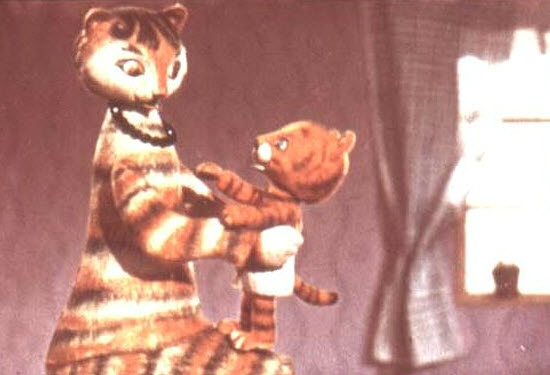 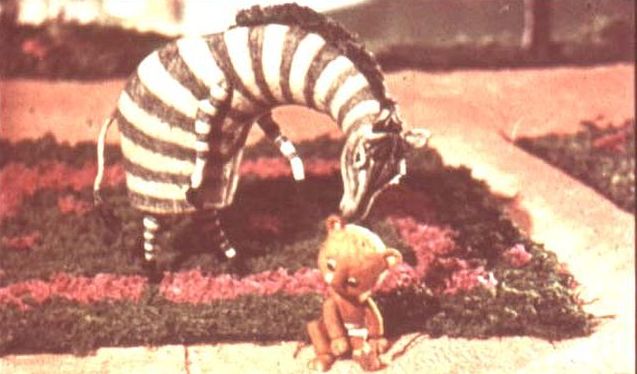 «Золотые ключики»
Пирог
Мука
Тигрёнок
Мать удивилась
Белый без полос
Горько заплакал
Зебра


Замер
Полосатая
Лизнула
Полоски
Засмеялся
Спасибо
Орфографическая подготовка.
т_грица -                              п_кла -
пиро_  -                                л_тела -
стор_ны -                             у ст_ла - 
с_дел -                                  уд_вилась - 
посм_трела -                       м_лыш - 
п_лоса -                                св_и - 
поб_жал -                             засм_ялся - 
л_знула -                              по_вилась -
Внимание!
Замер
От удивления
Ещё
Лексическая подготовка.
Подбери синонимы:
Заплакать –
Засмеяться – 
Спасибо – 

Подбери антонимы:
Тёмная –
Искать – 

Значение слова:
Замереть -
Перефразируй!
Малыш горько заплакал и побежал искать свои полосы.
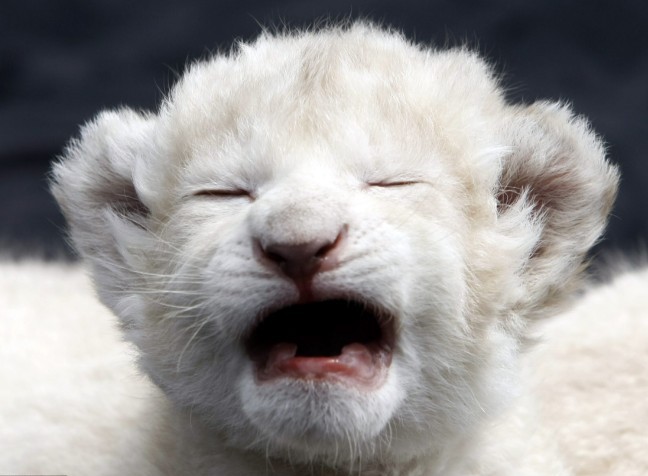 Пунктуационная подготовка.
Обрати внимание на знаки препинания. Прочти внимательно предложения, объясни их постановку:

Какая она полосатая!                          
Вот и полоски!
Тигрёнок засмеялся.
Спасибо, зебра!
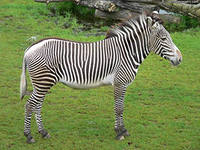 Перескажи текс по плану. Обрати внимание на «золотые ключики».
1. Пирог. 
2. Белый тигрёнок.
3. Спасибо, зебра!
Вспомни текст.
Тигрица пекла _______. Мука летела во все _______. У стола сидел ________. Мать посмотрела на него и __________. Тигрёнок был ________ и без ________. Малыш горько заплакал и побежал ________ свои _______.  На улице он встретил __________.  Тигрёнок ________ от удивления. Какая она ________! Зебра _______ тигрёнка. На шкурке появилась тёмная __________. Она лизнула _____ раз. Вот и ______! Тигрёнок _________. _______ , зебра!
Будь внимателен при письме, пиши аккуратно. Проверяй ошибки. 
Удачи!
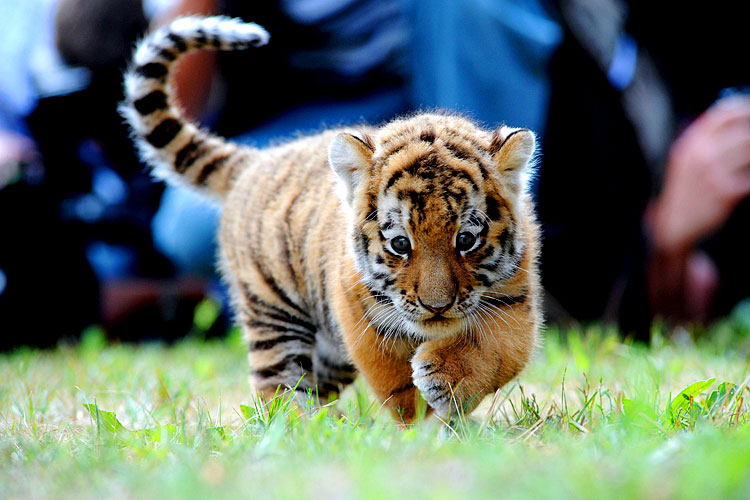